Экологический проект
Бытовым отходам- вторую жизнь!!!
Цель проекта:
Воспитать у детей бережное отношение к природе, через знакомство с рациональным и вторичным использованием  твердых бытовых отходов.
Задачи:- расширять знания детей о взаимозависимости мира природы и деятельности человека, как хозяйственной, так и природоохранной;- формировать представления о целесообразности вторичного использования бытовых отходов;- стимулировать интерес к исследовательской деятельности, совершенствовать умение оперировать имеющимися  знаниями, обобщать, делать выводы;- развивать воображение, творчество,  умение реализовывать свои впечатления в продуктивной деятельности
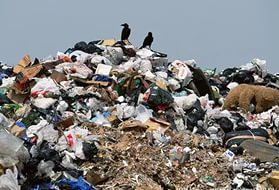 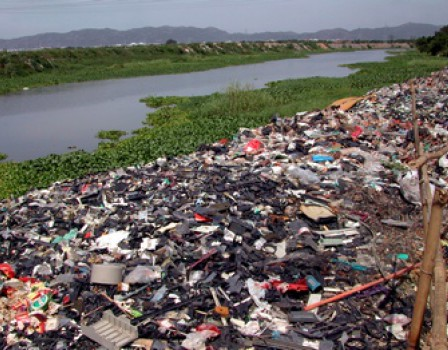 «Мусор – это не вещество, 
а искусство –
 искусство смешивать вместе разные полезные вещи и предметы,
 тем самым определяя им место на свалке» 
Пол Коннетт
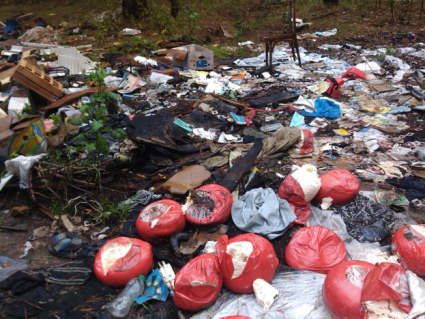 ПРОСМОТР ПРЕЗЕНТАЦИИ
«Чистый мир!»
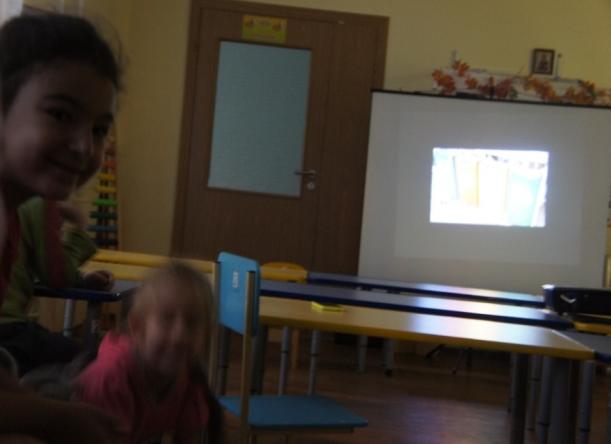 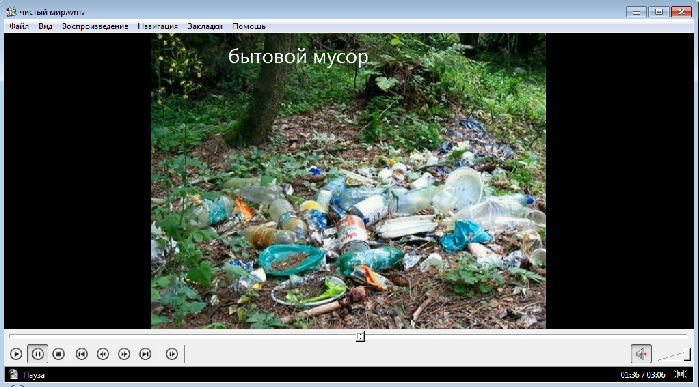 Целевая прогулка к контейнерам детского сада.
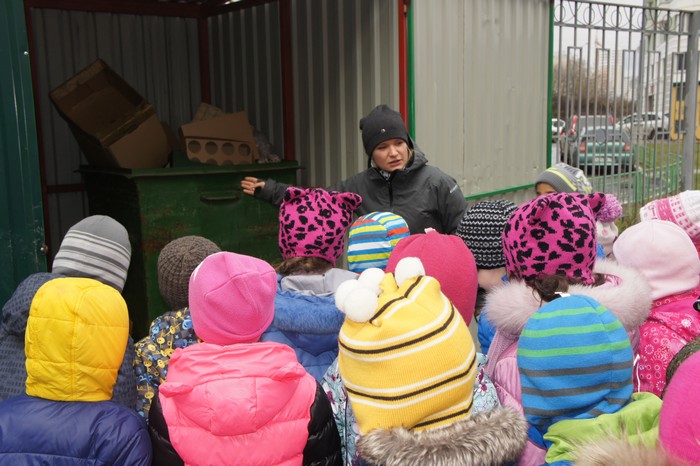 Отвечаем на вопрос: «Что разложиться скорее?»
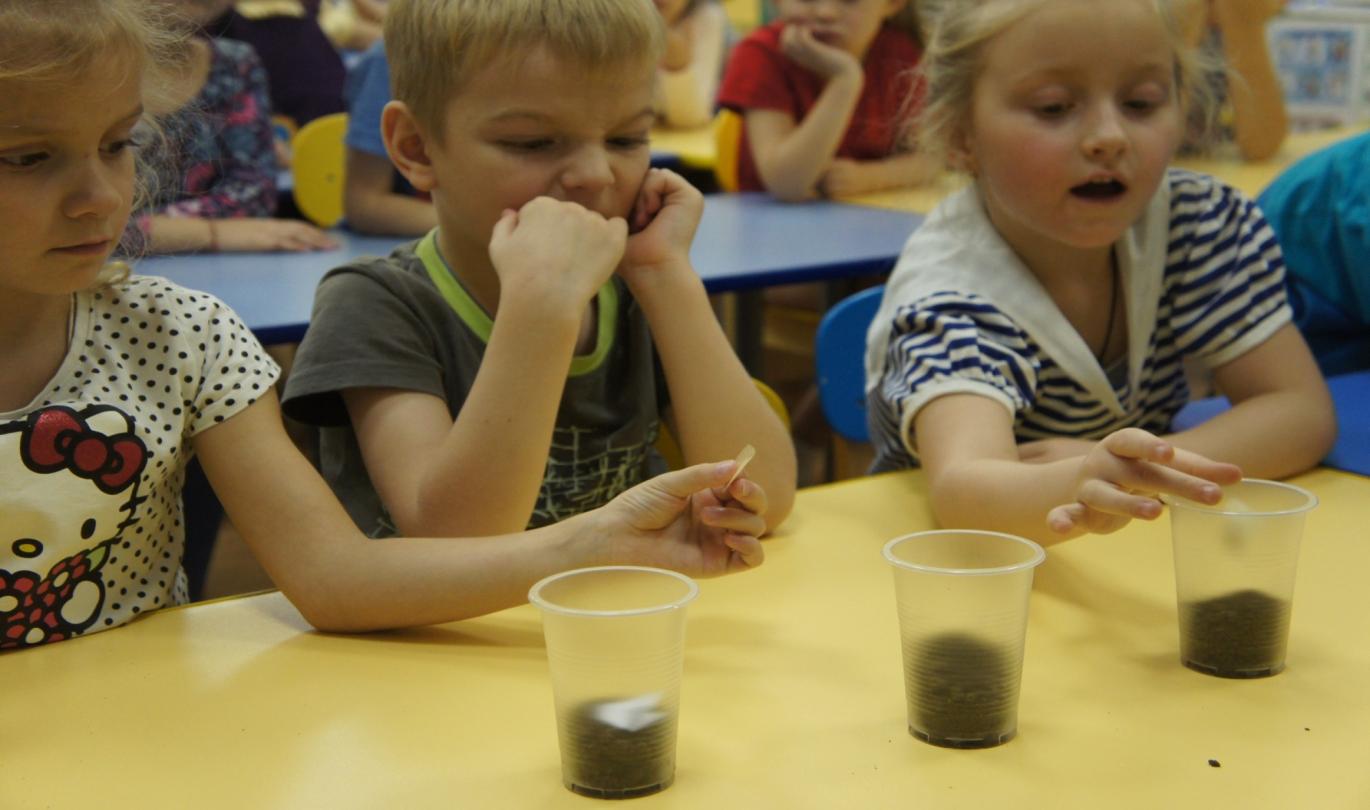 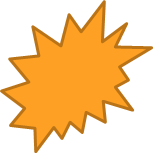 Акция «Сортировка бытовых отходов»
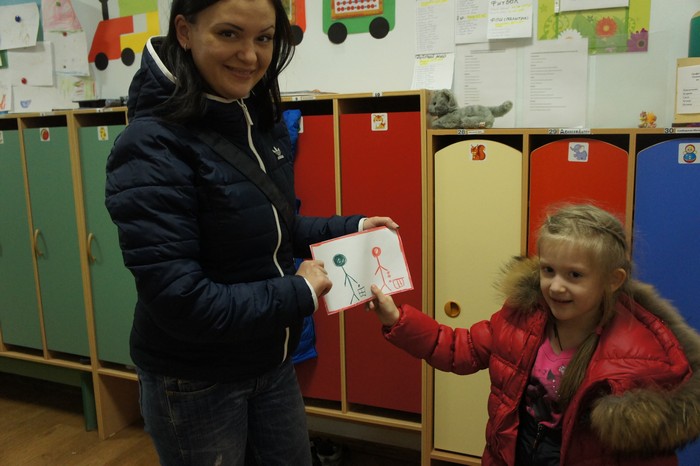 Фотоотчёт родителей
Что можно сделать из пластиковой бутылки!?
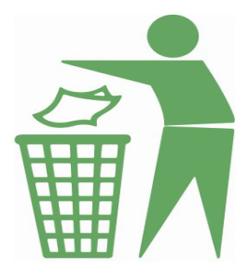 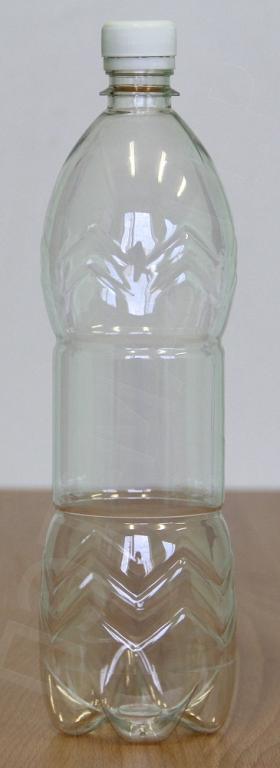 НЕТ!!!
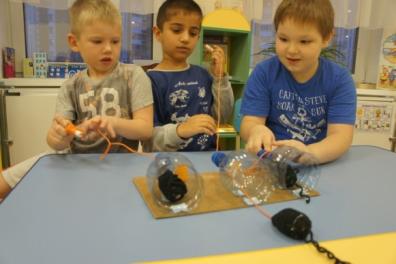 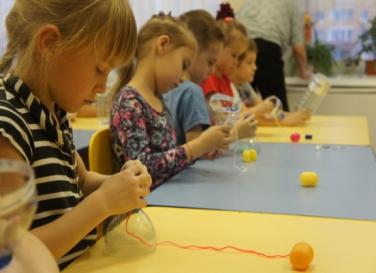 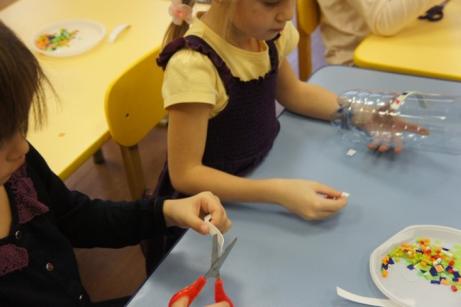 Использованные трубочки- в дело
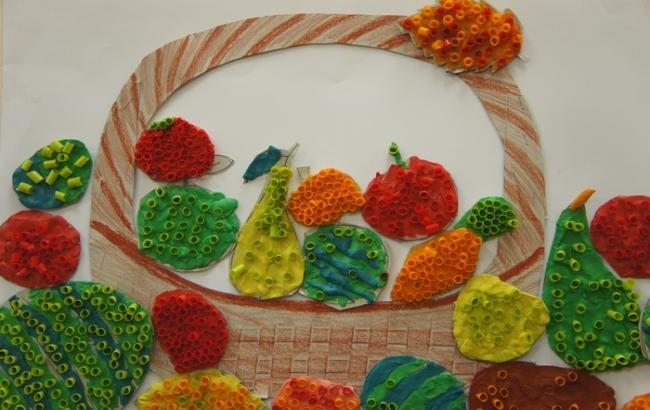 Рекламные прайсы- прочитал и использовал
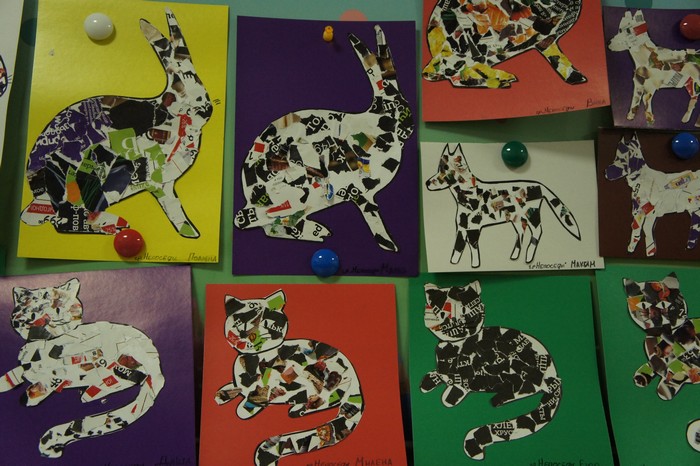